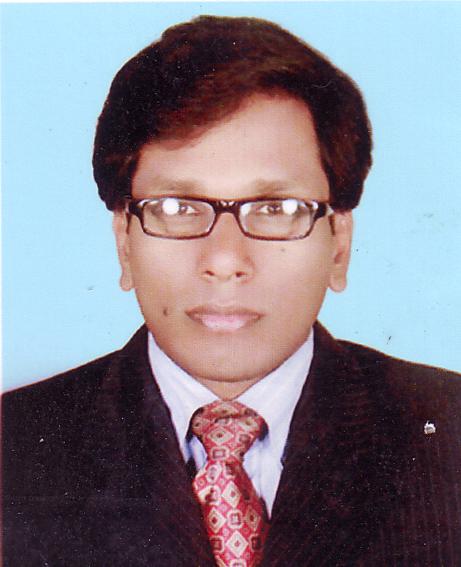 বিষয়ঃঅর্থনীতি অধ্যায়ঃ ৮ম ( অনুপার্জিত আয় )
সবাইকে শুভেচ্ছা
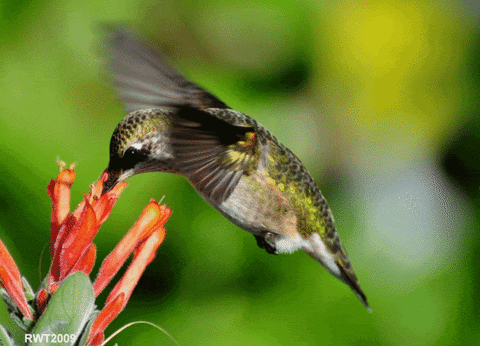 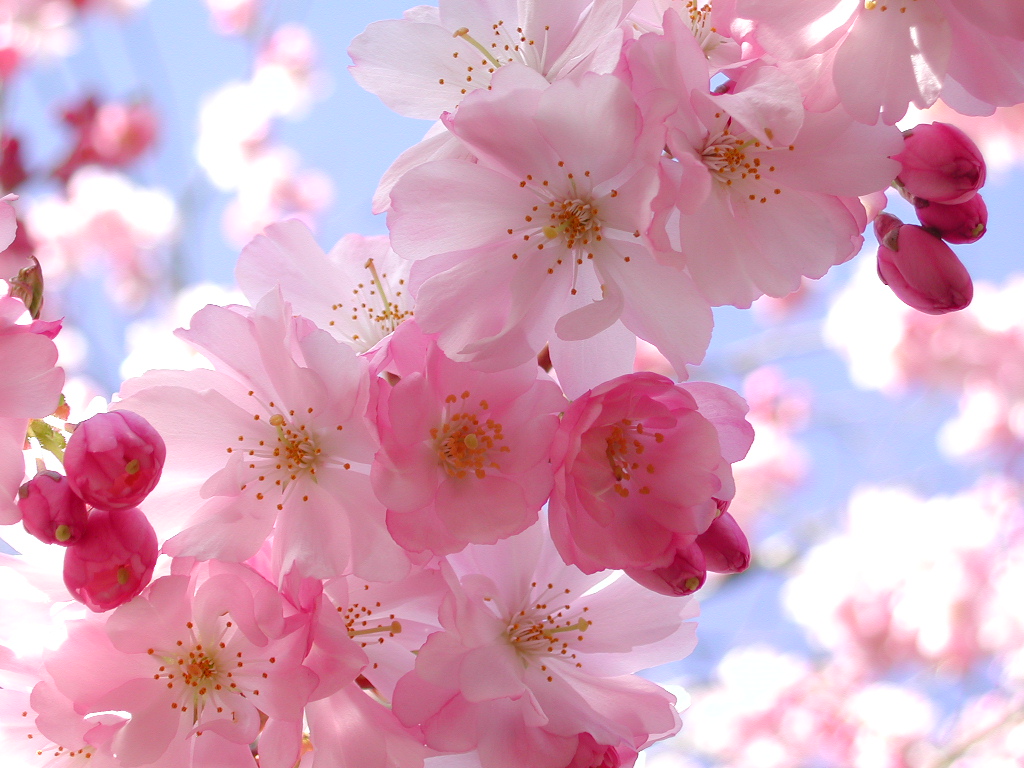 নুরুল ইসলাম সিকদার
প্রভাষক,অর্থনীতি 
রাজাবাড়ী ডিগ্রি কলেজ
মির্জাপুর, টাঙ্গাইল।
মোবাইলঃ 01716482935
বিষয়ঃঅর্থনীতি
অধ্যায়ঃ 8ম ( অনুপার্জিত আয় ) 
সময়ঃ৫০ মিনিট
তারিখঃ০৬/০৪/২০২০ইং
নিচের ছবির দিকে লক্ষ্য করি।
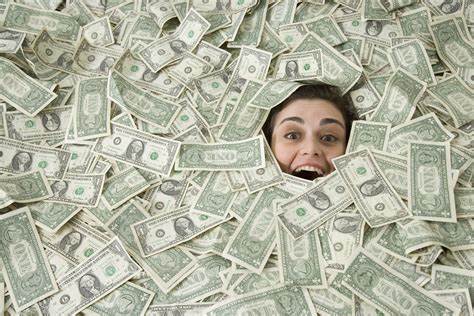 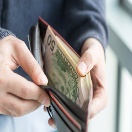 অনুপার্জিত আয়
(Unearned imcome )
শিখনফল
১। অনুপার্জিত আয়  কী তা বলতে পারবে।                                                                       
       
                       ২।  অনুপার্জিত আয় কিভাবে সৃষ্টি হয় তা বলতে পারবে ।
অনুপার্জিত আয়
দেশে লোকসংখ্যা বৃদ্ধি পেলে , অর্থনৈতিক উন্নতি হলে , সাধারণভাবে জমির দাম অত্যধিক বৃদ্ধি পায় । এক্ষেত্রে জমির মালিক কোন বাড়তি পরিশ্রম বা বিনিয়োগ না করে যে অতিরিক্ত আয় অর্জন করে , তাকে অনুপার্জিত আয় বলে ।
প্রামাণ্য সংগা
অর্থনীতিবিদ চ্যাপম্যান-এর মতে “ সামাজিক অগ্রগতির নিশেষ বৃদ্ধির ফলে দ্রব্যসামগ্রীর যে মূল্য বৃদ্ধি পায় , তাকে অনুপার্জিত আয় বলে ।”
মূল বিষয়
অতএব, নিজস্ব  প্রচেষ্ঠা ও বিনিয়োগ ভিন্ন অন্য কোনো কারনে জমির দাম বাড়লে , মালিকের যে অতিরিক্ত আয় হয় , তাকে অনুপার্জিত আয় বলে ।
রেখা চিত্রে মাধ্যমে ব্যাখ্যা
চিত্রে , OX অক্ষে জমির পরিমাণ  OY  অক্ষে দাম  দেখানো হল। SS হল যোগান রেখা যা স্থির । DD প্রাথমিক চাহিদা রেখা । D1 D1পরিবর্তিত চাহিদা রেখা । উল্লেখিত কারনে চাহিদা বৃদ্ধির ফলে P0P1JK অনুপার্জিত আয় সৃষ্টি হয় । উদাহরণ ঢাকার অদুরে নিকুঞ্জ ,উত্তরা , ডালাস সিটি ,বসুন্ধরা মডেল টাউন ইত্যাদি ।
Y
D1
দাম
S
D
J
অনুপার্জিতআয়
p1
D1
p0
K
D
O
X
S
জমির পরিমাণ
অনুপার্জিত আয়
একক কাজ
অনুপার্জিত আয় কি রেখাচিত্রে ব্যাখ্যা কর ।
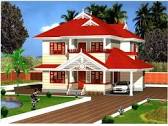 বাড়ীর কাজ
অনুপার্জিত আয় ধারণাটি লিখে আনবে ।
মূল্যায়ন
Thanks for all. See you.
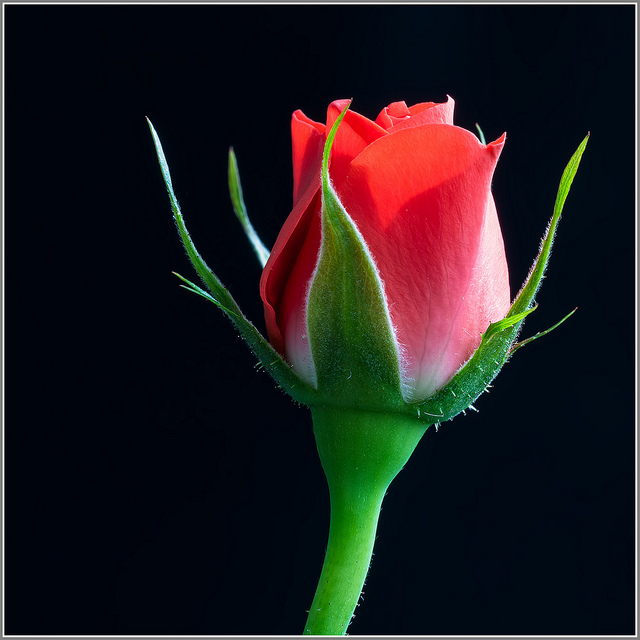